aVLCJ0181 Czech Language for Foreigners I
how to study czech online
aVLCJ0181 Czech Language for Foreigners I
Studying online: software
using MUNI MS Office license
logging in with your ID (UČO) and primary password
do not use your personal account
Studying online: hardware
Internet connection :)
camera: have it always on
microphone: have it muted, ready to turn it on when asked or having a question
Studying online: working with sources
interactive syllabus
learning materials
textbook
MS Teams platform
Interactive syllabus
https://is.muni.cz/auth/el/med/podzim2020/aVLCJ0181/index.qwarp 
general info section (available all the time)
special chapter for each week (opens every Monday)
list of all the tutorials (updated weekly)
those to be studied for next week will in specific week chapter
those for revising only in tutorial list
list of all the homeworks
Interactive syllabus: week work
explanation / Q&A (from week 2 based on video tutorials)
following list of different tasks
book/PDF/handout based tasks, ROPOTs, online exercices, working/speaking in smaller groups, quizes…
homework
ROPOTs: revising vocabulary and grammar
tutorials: videos explaining different topics — watch before you attend your class; prepare questions if necessarry
Learning materials
https://is.muni.cz/auth/el/med/podzim2020/aVLCJ0181/
your teachers‘ materials

https://is.muni.cz/auth/el/med/podzim2020/aVLCJ0181/index.qwarp 
class materials
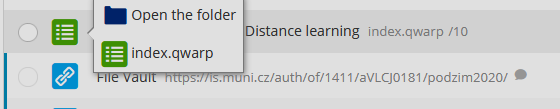 Studying online: the class (technical)
be logged in on time
have your camera on
have your microphone muted
if you have a question, raise your hand or write the question into the chat
Studying online: the class (mental)
participate
be active in completing the tasks
do not worry to ask any question
Studying at home: homework
completing the homework → reducing the passmark for the final test
but also other benefits (like, actually, learning something useful)
Studying at home: translations
use the book dictionaries (PDF on IS) for vocabulary in the exercises
if you use the (PDF) dictionaries, do not look for the exact form you do not understand; look for the most similar form → studovat (to study) could also look like: studuju (I study), studuješ (you study)...
use any online dictionaries for isolated words
try not to use google translator 
do not use „camera“ translators
Studying in Czech republic
use the language everytime you can
it boosts your skills
it makes your learning easier
Getting the credit
attend the classes (you can miss 2 of them without proper excuse)
substitutions: ask the teacher of the group you want to substitute with
 pass the final test: passmark 70 %
final test passmark can be reduced by:
passing the progress tests 
2 written tests: each, if passed, will reduce your final test passmark by 2 %
1 oral test: if passed, it will reduce your final test passmark by 3 %
completing homeworks: if you complete over 90 % of the assigned homework, your final test passmark will be reduced by 3 %
Motivation
credit 
being able to speak with czech patients later during clinical subjects
making your brain work a different was, thus training it
meeting interesting people & seeing interesting places
eating better food & drinking more interesting drinks
having better life
Questions?
…
anytime: within MS Teams, email (54084@mail.muni.cz)